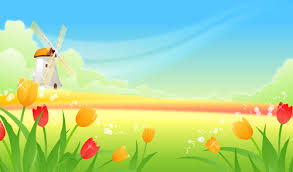 Hoạt động trải nghiệm – lớp 2
Chủ đề: Rèn nếp sống
Bài 8(T2): QUÝ TRỌNG ĐỒNG TIỀN
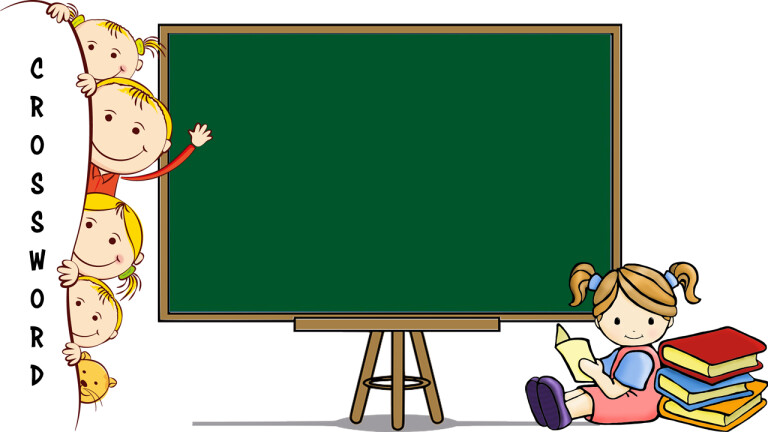 Trò chơi: 
Ai nhanh ai đúng
Nhận biết mệnh giá một số đồng tiền Việt Nam
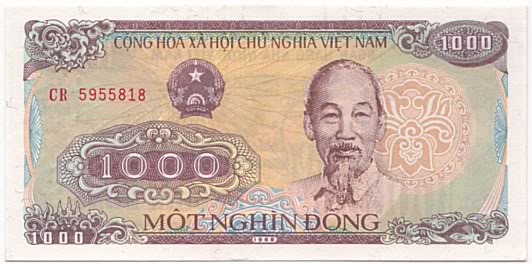 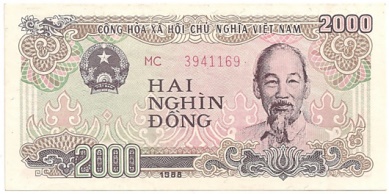 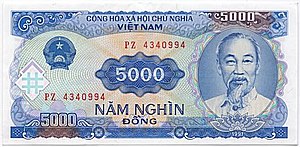 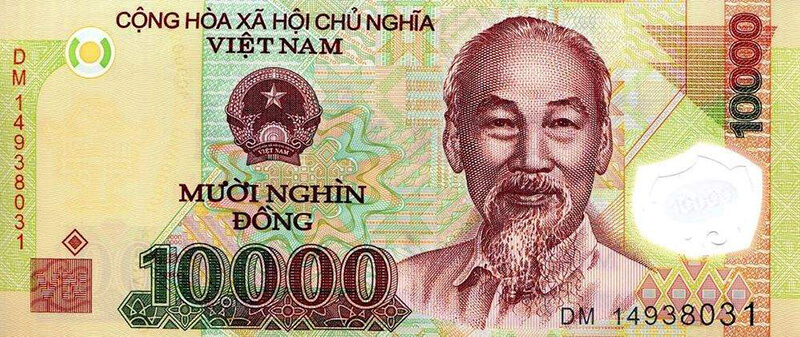 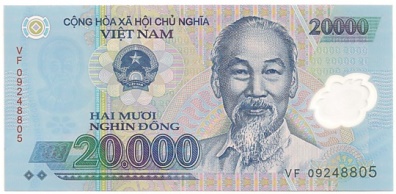 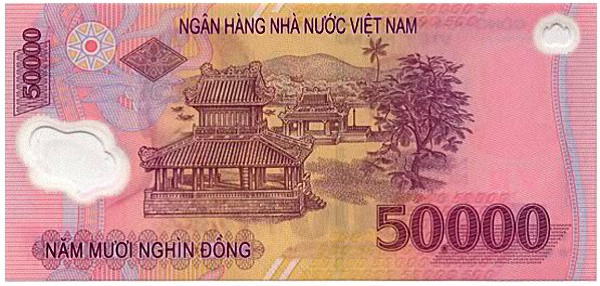 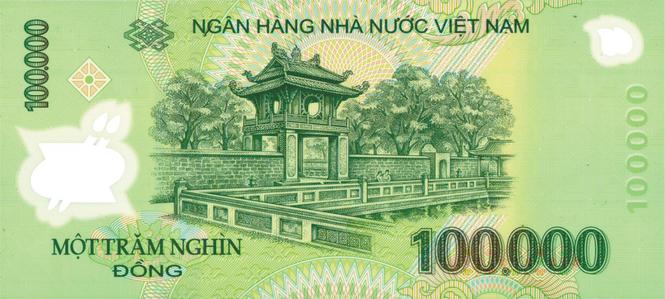 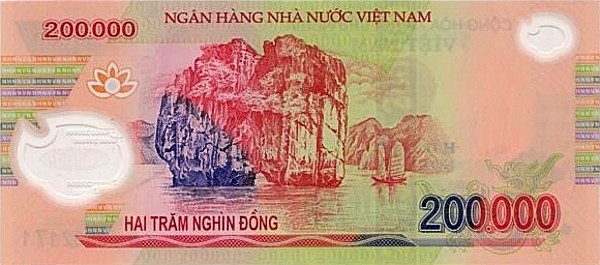 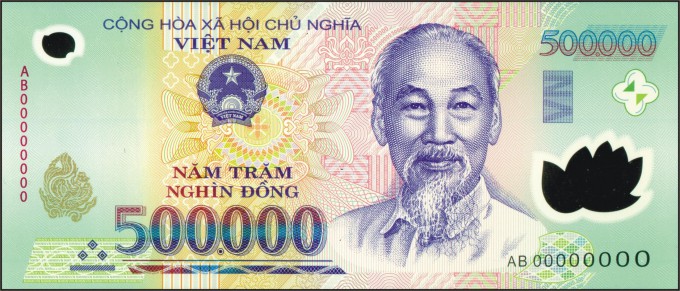 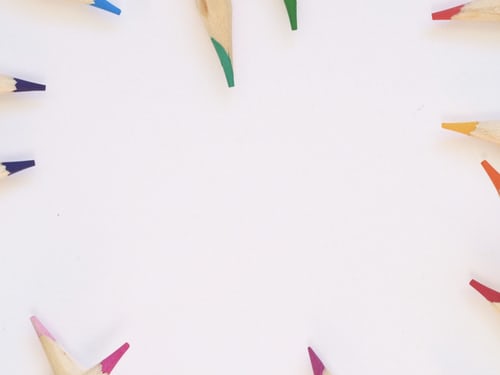 Kết luận:
Khi đi mua hàng chúng ta cần nhận biết đồng tiền một cách chính xác và nhanh, cần ghi nhớ đặc điểm của tờ tiền mỗi mệnh giá để không nhầm lẫn.
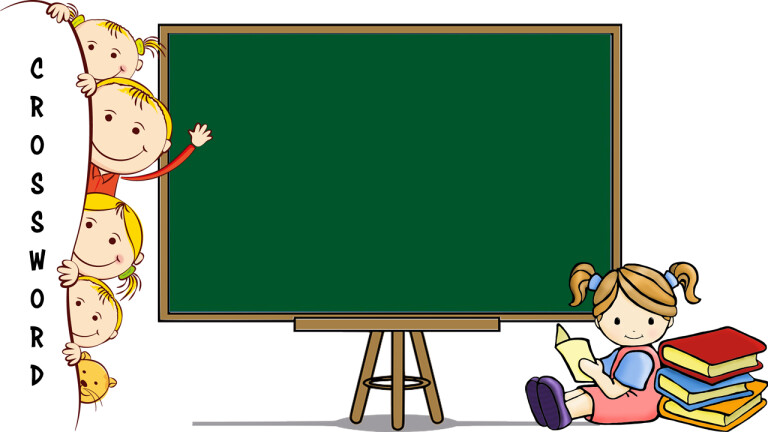 Khám phá
Tìm hiểu về 
đồng tiền Việt Nam
Sự giống nhau và khác nhau giữa các đồng tiền
Giống nhau:
Mặt trước
Dòng chữ “ Cộng Hòa Xã Hội Chủ Nghĩa ViệtNam” Quốc huy
Chân dung Chủ tịch Hồ Chí Minh
Mệnh giá
Hình trang trí hoa văn
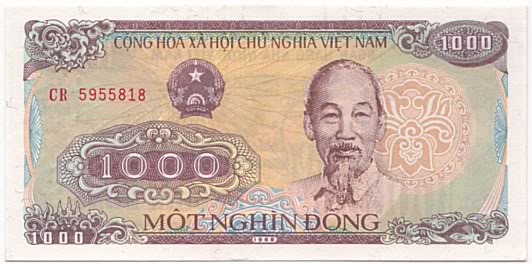 Mặt sau
Dòng chữ Ngân hàng nhà nước Việt Nam
Địa danh
Mệnh giá
Hình trang trí hoa văn
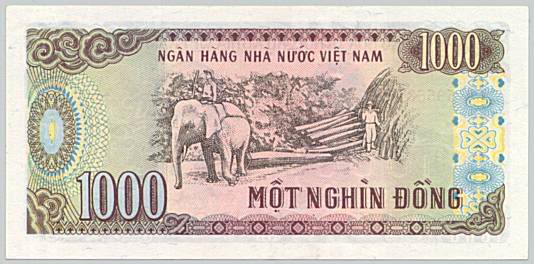 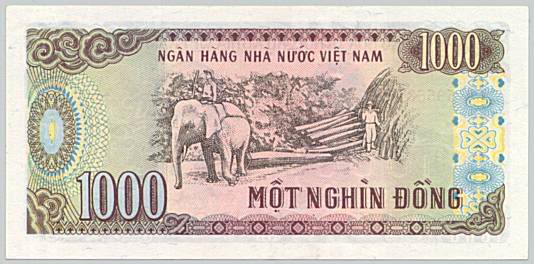 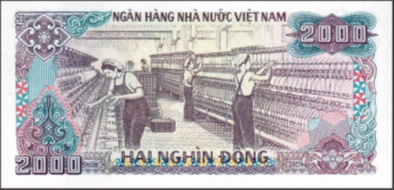 Bản Đôn Tây Nguyên
Nhà máy dệt Nam Định
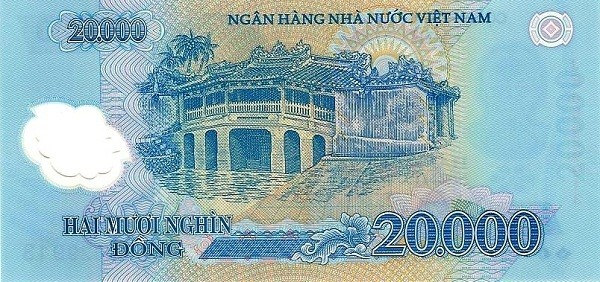 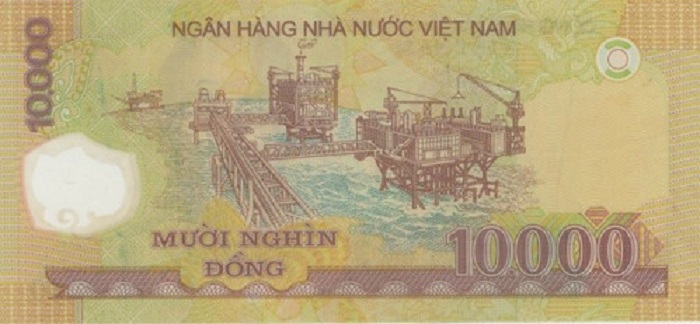 Chùa cầu Hội An
Mỏ dầu Bạch Hổ Vũng Tàu
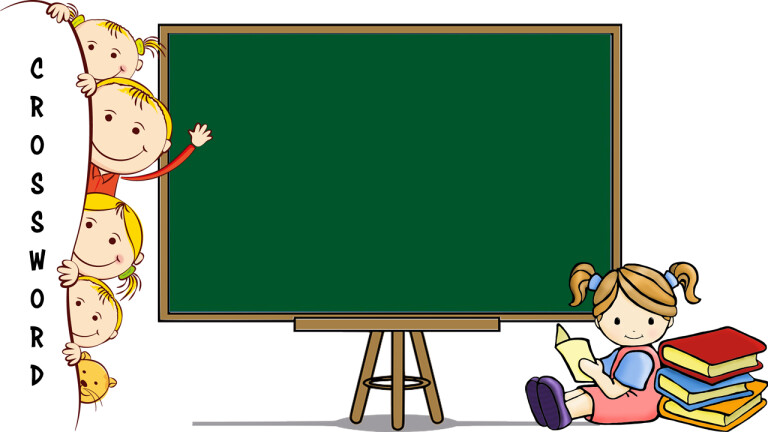 Mở rộng và tổng kết
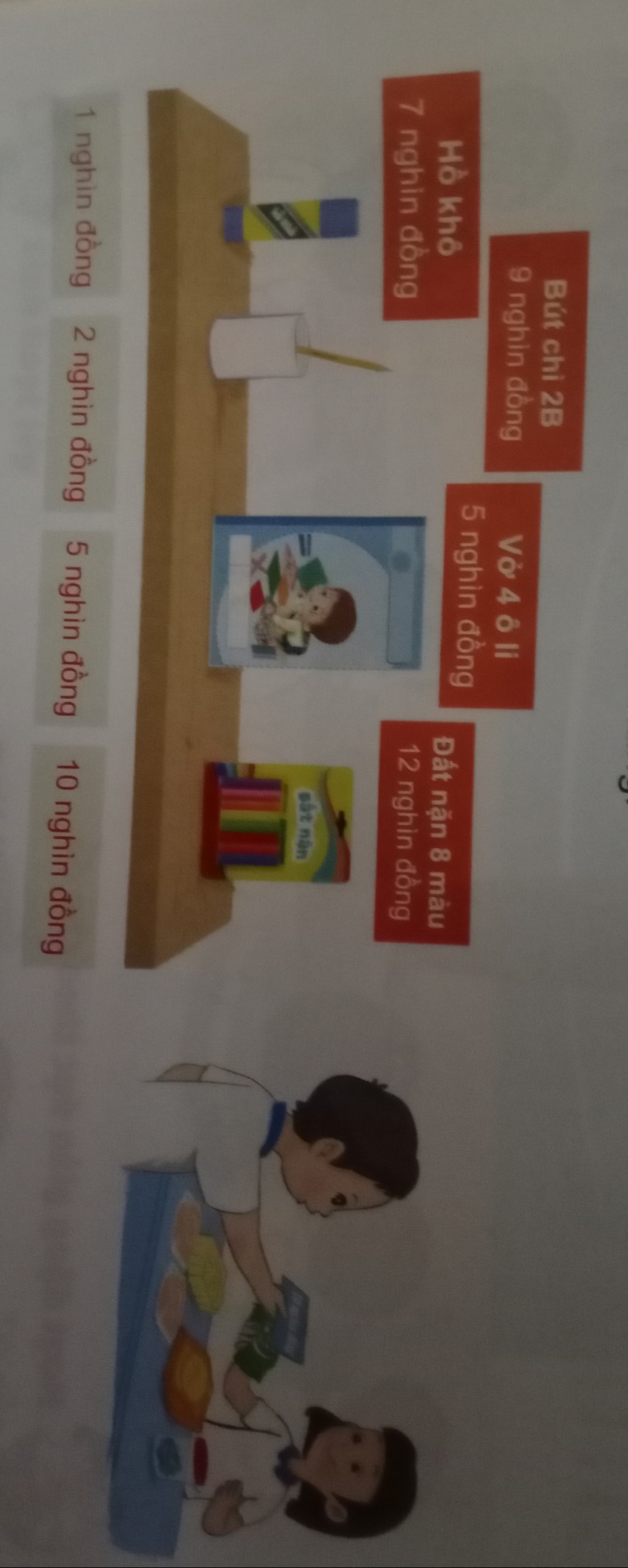 Chơi trò chơi Đi chợ
Sắm vai người mua hàng, người bán hàng
Dùng thẻ ghi tiền để mua hàng
Kết luận
Nhờ công sức lao động mới làm ra đồng tiền, em giữ gìn quý trọng, Học tiêu tiền thông minh
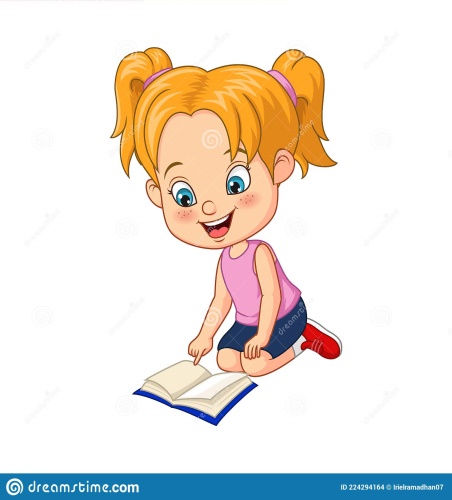 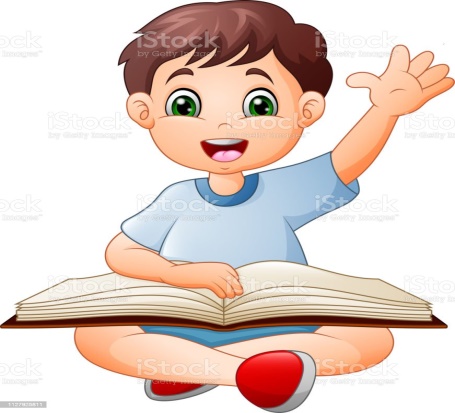 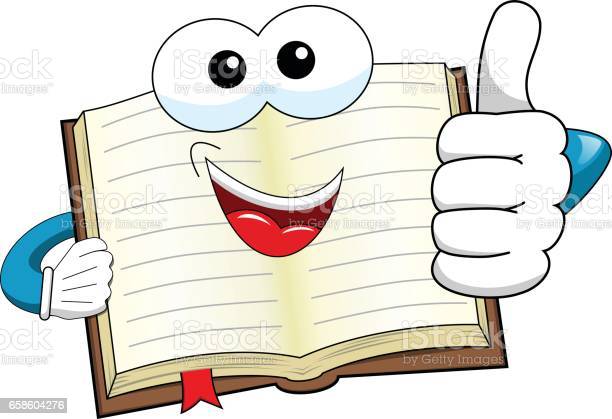 Hẹn gặp lại
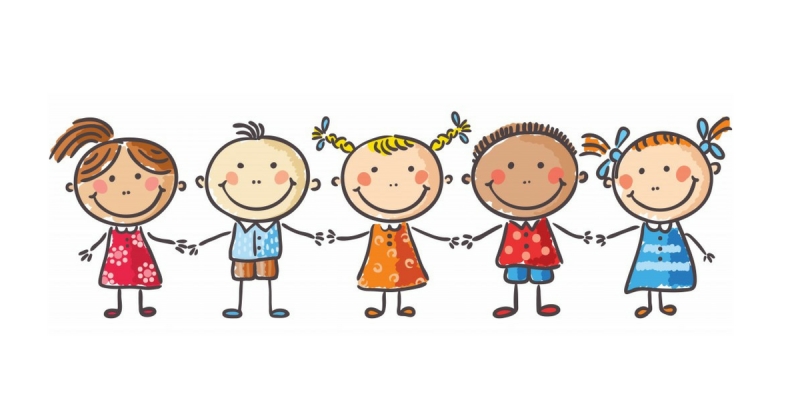 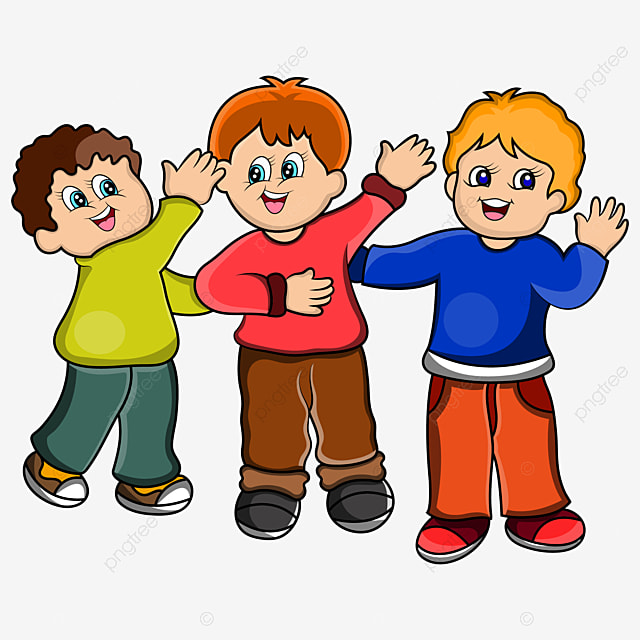